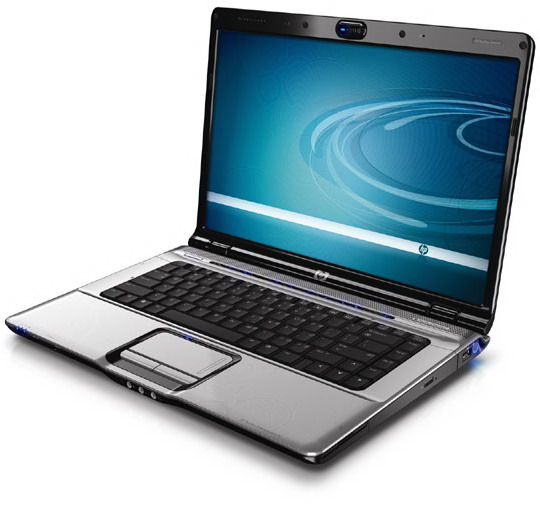 Муниципальное бюджетное  дошкольное образовательное учреждение «Детский сад № 7»
Информационно - образовательное пространство ДОУ
Подготовил: старший воспитатель
Егорова Татьяна Владимировна
Кашира - 2016
Закон РФ «Об образовании в Российской Федерации» ФЗ – 273
        В соответствии со ст. 16, п. 3 Федерального закона «Об образовании в РФ» информационно-образовательная среда включает в себя электронные  информационные и образовательные ресурсы, совокупность информационных и телекоммуникационных технологий, соответствующих технологических средств                и обеспечивает освоение обучающимися образовательных программ в полном объеме независимо от места нахождения обучающихся. Федеральный государственный образовательный стандарт                                      дошкольного   образования:
     п. 3.2.8. Организация должна создавать возможности:
1) для предоставления информации о Программе семье и всем заинтересованным лицам, вовлеченным в образовательную деятельность, а также широкой общественности;
2) для взрослых по поиску, использованию материалов, обеспечивающих реализацию Программы, в том числе в информационной среде.
     Образовательное пространство должно быть оснащено средствами обучения и воспитания (в том числе техническими).
       Концепция долгосрочного социально-экономического развития РФ                                      на период до 2020 года:
      «Компьютерные технологии призваны в настоящий момент стать не дополнительным «довеском» в обучении и воспитании, а неотъемлемой частью целостного образовательного процесса, значительно повышающей его качество».
Формирование информационно-образовательной среды в ДОУ
Организационно- управленческий компонент
методический компонент
Образовательный  компонент
Компонент взаимодействия с родителями, педагогическим сообществом
официальный сайт ДОУ, персональные сайты педагогов
Делопроизводство, создание баз данных
обучение кадров
Комплексная интегрированная деятельность  с включением ИКТ;
стимулирование познавательной активности воспитанников
размещение информации на государственных порталах
Электронный информационно-методический банк для педагогов (медиатека)
использование ИКТ на родительских собраниях, праздниках, развлечениях
взаимодействие с общественностью, социальными партнерами
Использование компьютерных программ  в коррекционно-развивающей деятельности специалистов
издательская деятельность
Проблемы внедрения ИКТ              в образовательный                  процесс ДОУ:
проблема профессиональной компетенции педагогов в области ИКТ;
- проблемы экономического характера: дефицит бюджета, недостаток средств на техническое оснащение помещений, приобретение лицензионного обеспечения и т.д.
Материально-техническая база
Компьютер – 1 шт.
Принтеры-  2 шт.
Сканер – 1 шт.
Ноутбук – 2 шт.
Микшерный пульт – 1 шт. 
Проектор и переносной экран на штативе – 1 шт.
Бесконтактный интерактивный музыкальный инструмент – 1 шт.
Телевизоры и DVD (в группах) 
Аудиомагнитолы
Комплект для организации развивающих занятий                                                           в интерактивной форме – 1 шт.
Экспериментальная лаборатория дошкольника – 1 шт.
 Комплект «Юный мультипликатор» - 1 шт.
Программно-методический комплект для                                                   организации  образовательно-игровой деятельности                                дошкольников – 1 шт.
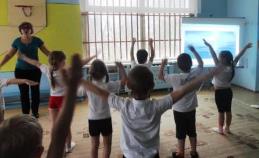 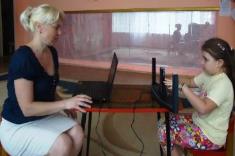 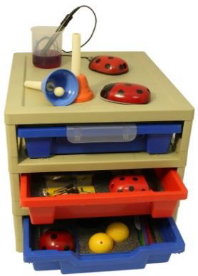 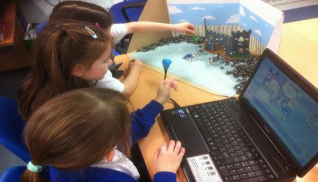 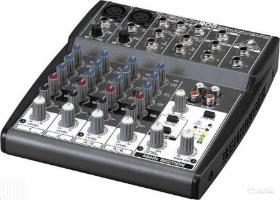 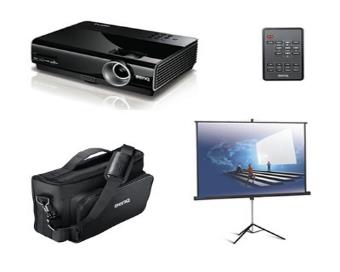 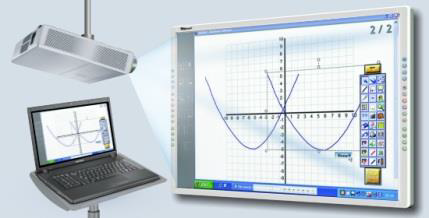 Доступ к сети Internet
Сайт: http://kashds7.edumsko.ru/ 
Электронный почтовый ящик: mdou7@list.ru
Компьютерный банк педагогической информации
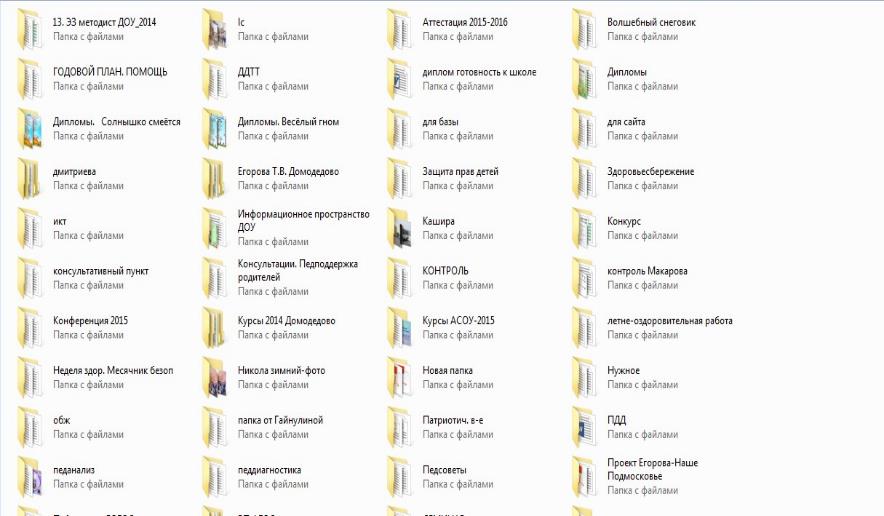 Применение ИКТ в системе методической работы:
формирование электронного паспорта учреждения; 
создание банка данных образовательной деятельности учреждения – ведение учета мероприятий, методическая работа; 
создание информационной базы сотрудников ДОУ;
создание информационной базы о воспитанниках, посещающих ДОУ; 
проведение мониторингов;
подготовка к аттестации;
подготовка презентаций, видеофильмов;
работа с документами.
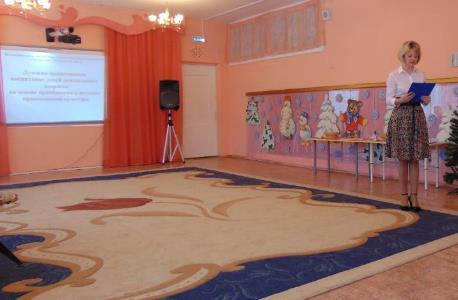 Медиатека
Цель создания:     
     Удовлетворение потребностей педагогического коллектива, воспитанников, родителей  в оперативном предоставлении педагогической информации.
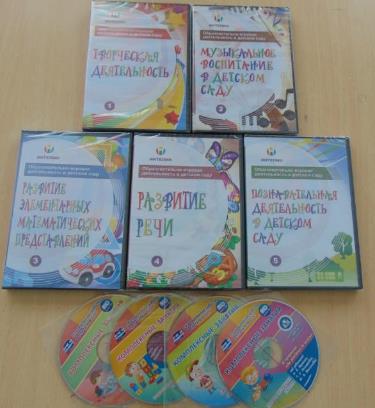 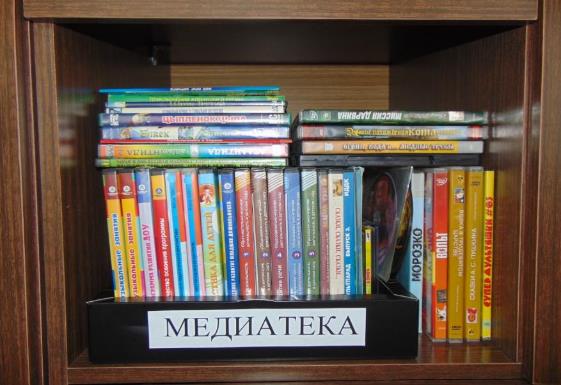 Сайт ДОУ
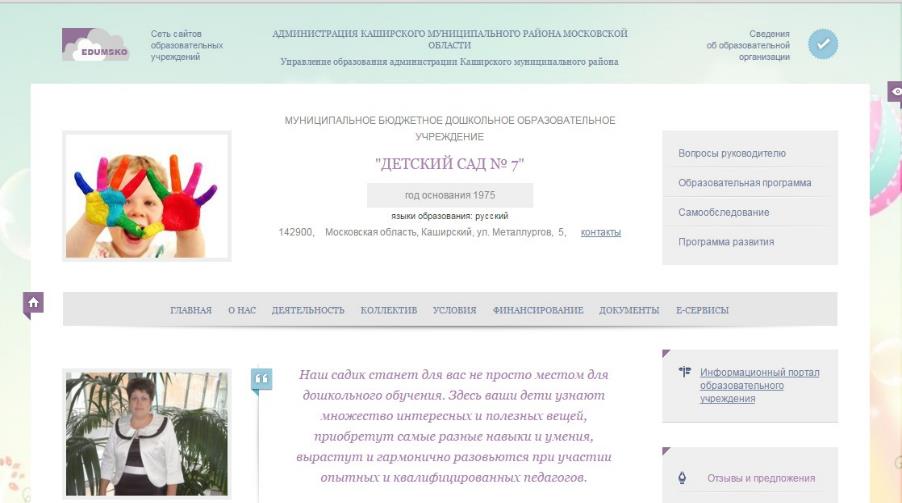 Использование ИКТ во взаимодействии специалистов и родителей:
повышение эффективности процесса воспитания и развития детей;
повышение уровня психолого-педагогической компетентности родителей, активизация                        их личностного и культурного сознания;
создание системы поддержки семейного воспитания;
участие родителей  в воспитательно-образовательном процессе ДОУ;
реализация личностно-профессионального роста специалистов.
Регистрация в социальных сетях
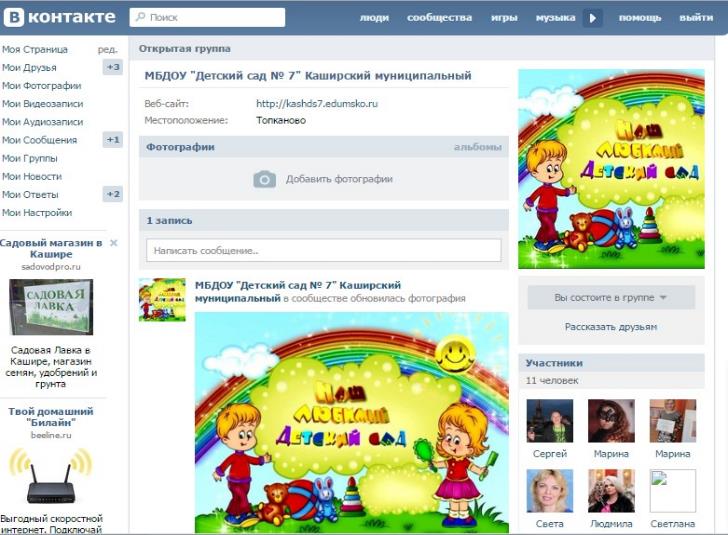 ИКТ-компетентность педагога понимается «как                   его готовность и способность самостоятельно использовать современные информационно - коммуникационные технологии                  в педагогической деятельности для решения широкого круга образовательных задач и проектировать пути повышения квалификации в этой сфере».
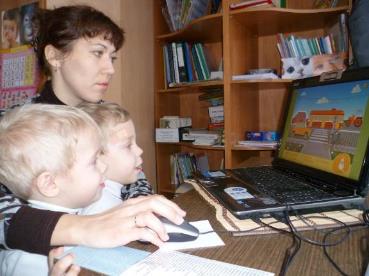 Применение  ИКТ в  образовательной деятельности:
подбор иллюстративного материала к занятиям и для оформления стендов, группы, кабинетов (сканирование, Интернет, принтер, презентация);
подбор дополнительного познавательного материала к занятиям;
знакомство со  сценариями праздников и других мероприятий;
оформление групповой документации, методических разработок;
создание презентаций в программе Рower Рoint  для повышения эффективности образовательных занятий с детьми;
использование  презентаций, созданных  в программе Рower Рoint,  для повышения педагогической компетентности родителей в процессе проведения родительских собраний.
Результаты анкетирования «ИКТ-компетентность      педагогов ДОУ:
План мероприятий по повышению уровня ИКТ – компетентности педагогов:
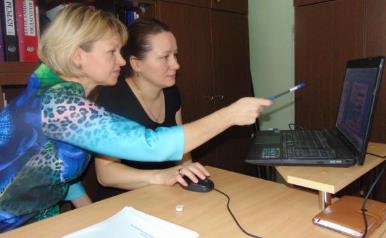 собеседования, 
индивидуальные консультации, 
работа в паре, 
обучающие семинары - практикумы, 
мастер – классы,
привлечение к проведению презентаций и пр.
выступления на педагогических советах, методических объединениях                  и пр.
Профессиональные сайты работников образования
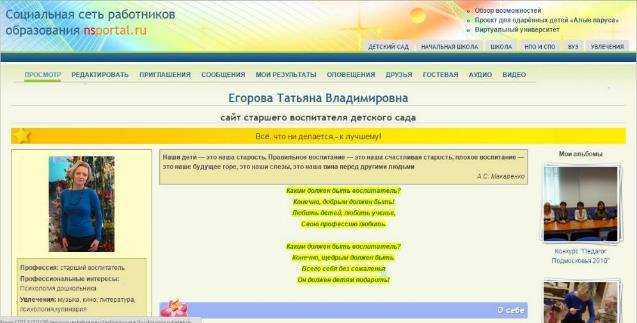 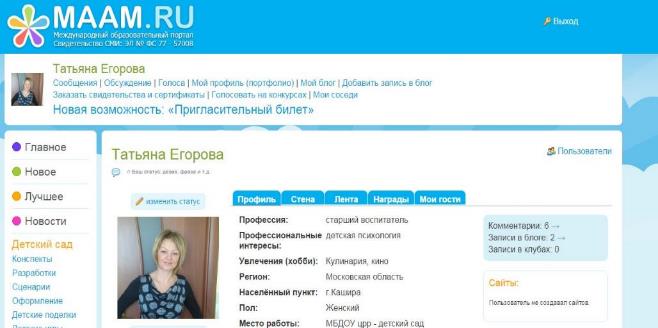 Участие в дистанционных конкурсах
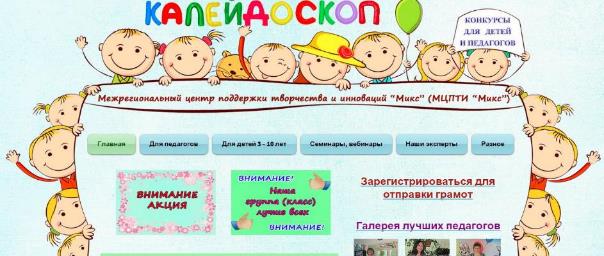 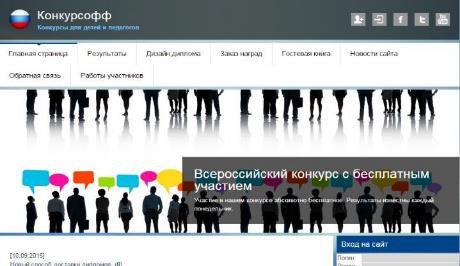 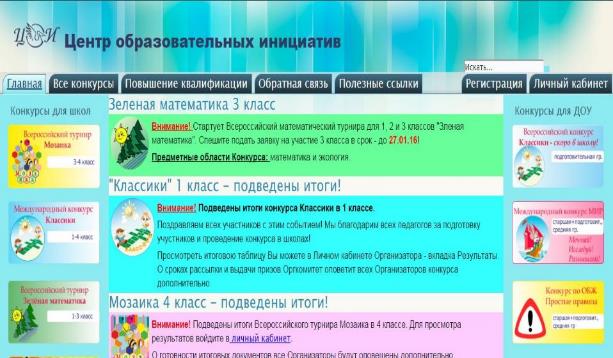 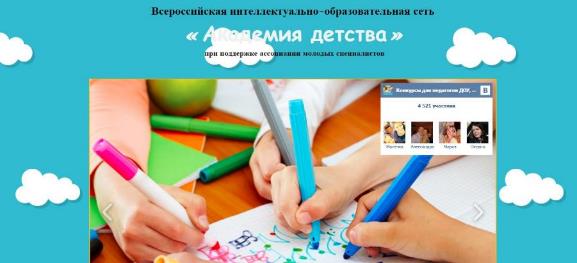 Наши достижения
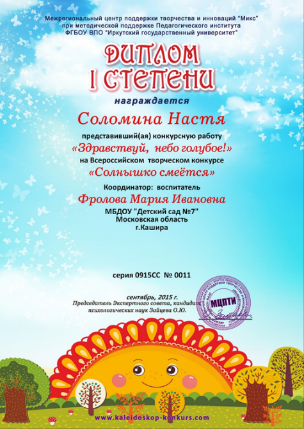 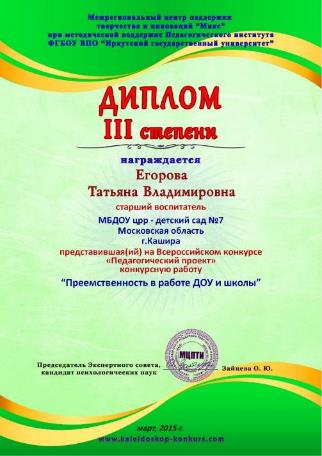 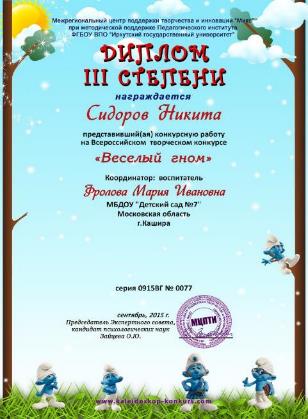 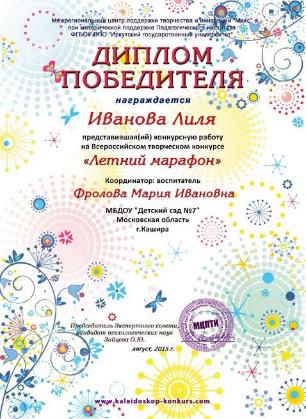 Дистанционное обучение
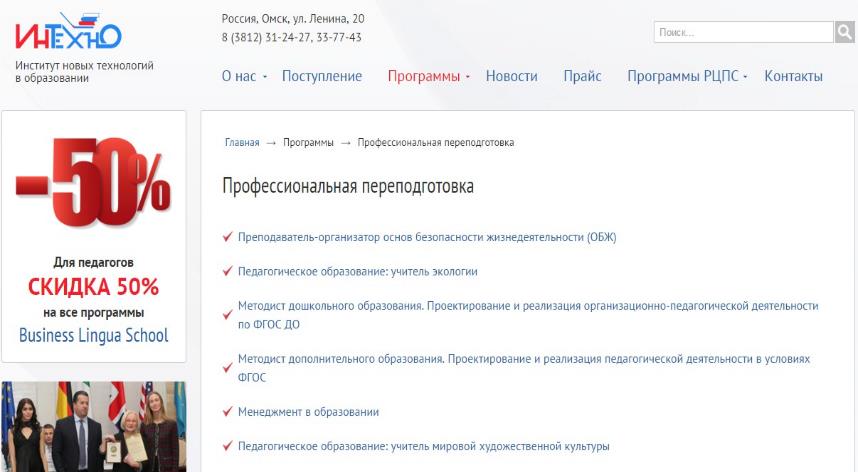 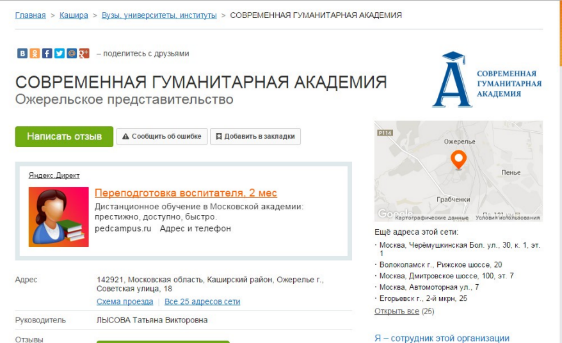 Направления развития ДОУ:
Создание условий для дальнейшего развития ДОУ:
укрепление материально – технической базы.

Повышение профессиональной компетентности педагогов:
повышение квалификации педагогов в области икт – технологий                 (в том числе осваивание интерактивного оборудования).

Повышение качества дошкольного образования:
-оказание дополнительных услуг;
-внедрения в педагогическую практику новых методических разработок, направленных на реализацию инновационных идей воспитательного образовательного процесса.
Осуществление тесного взаимодействия с родителями воспитанников:
-внедрение нетрадиционных форм работы с родителями воспитанников.
«Если сегодня будем учить так, как учили вчера,                     мы украдём у наших детей завтра»                         Джон Дьюи (американский педагог, социолог)
Спасибо за внимание!
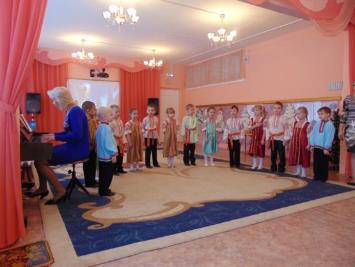 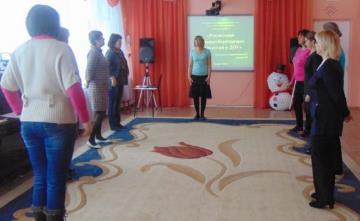